M1
Objectives, Agenda, and Ground Rules
Training Objectives
Understand the gender dimension of the UN Reform and the UNSDCF;
Recall the basics of gender equality and women’s empowerment (GEWE) as one of the UNSCF programming principles; 
Refer to the key elements of the normative framework on GEWE;
Mainstream gender through the UNSDCF process by:
Integrating the GEWE assessment and analysis in common country analysis (CCA); 
Engendering the Theory of Change;
Translating gender analysis into collective gender-sensitive results and programmes; 
Identify gender-sensitive indicators, and M&E plans and frameworks;
Rely on the gender analysis framework and tools for gender responsive UNSDCF engagement
M1|OBJECTIVES, AGENDA, & GROUND RULES
[Speaker Notes: At the end of this training participants are expected to: 
Explain to the participants that the expectation is not for them to become gender experts, but rather to become familiar with the basic concepts and frameworks that underpin gender equality and the empowerment of women, both within the UN and globally and their relevance in the context of the UNSDCF.
The idea is to equip all UN and partners staff with the basic knowledge and understanding that is needed to actively support the application of the guiding principle on GEWE in each key step of the UNSDCF process. In addition, existing gender-specific frameworks, systems and tools will be discussed as key to ensure the centrality of GEWE concerns in the UN common programming and to deliver on the promise of the 2030 Agenda as well as regional and national level development frameworks. 
Besides the overall training objectives, more specific learning objectives are also available for each module, and could be shared as needed, as per the following slide.]
Module Objectives
Understand the objectives of the workshop, and the importance to discuss gender equality and women’s empowerment in the context of the UNSDCF;  
Navigate through the training agenda, and swiftly identify the content of modules and sessions; 
Recall and adhere to the agreed working rules.
M1|OBJECTIVES, AGENDA, & GROUND RULES
[Speaker Notes: At the end of this module, participants are expected to…]
Methods
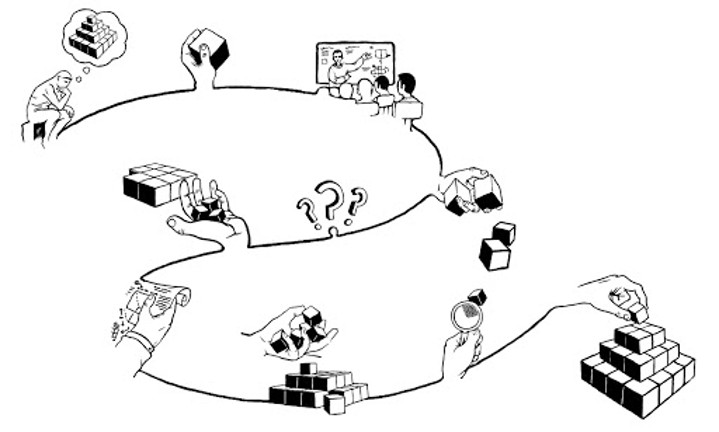 M1|OBJECTIVES, AGENDA, & GROUND RULES
[Speaker Notes: Briefly explain that the training is based on the principles of adult learning, and methods are highly participatory and experiential. 
A significant amount of time will be devoted to presenting, discussing, and practicing the programming framework from a gender perspective for participants to become familiar with the existing tools and strategies on gender as relevant in key stages of the CCA/UNSDCF process. 
Throughout participants are strongly encouraged to engage in the discussion and exercises proposed during the training, share their views and experience in a constructive and respectful manner. 
Also, should the training be conducted in-country, participants will be asked to contribute concrete aspects of relevance to the specific context where they operate.]
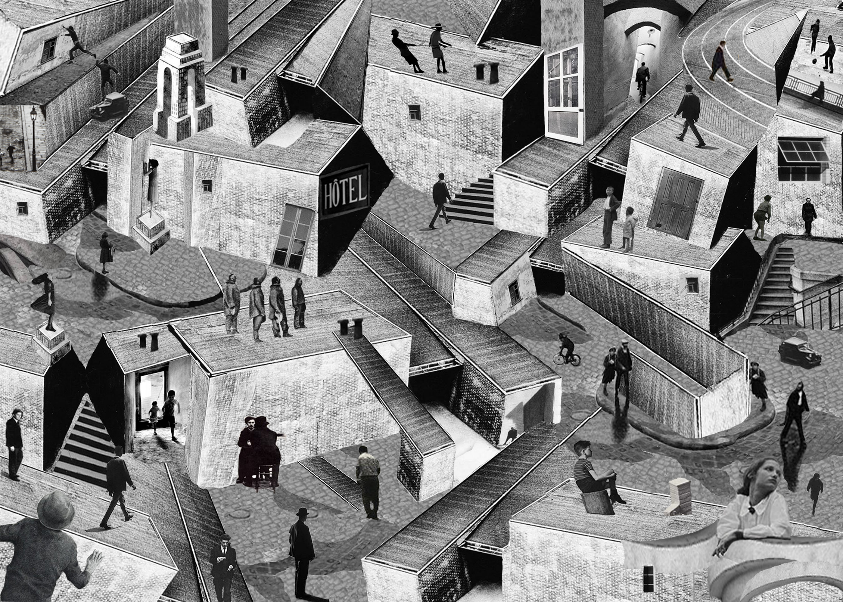 Photo credit: BoWo - Behance
Ground Rules
M1|OBJECTIVES, AGENDA, & GROUND RULES
[Speaker Notes: Ask participants to come up with a set of rules that should guide their behaviour during the training. Write them on a flipchart and post it on the wall, next to the training map, for the whole duration of the training. 
Be kind
Listen deeply and respectfully
Be bold about asking questions
Be punctual 
Do your homework – if not yet done, encourage participants to complete the preparation and go through the I Know Gender and other gender material as relevant
Turn off phones and be present
Confidentiality – Chatham House Rule applies, the information provided can be shared, but no attribution to any specific individual is allowed]
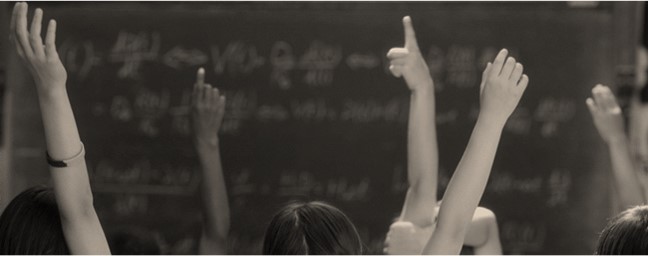 Questions?
Photo credit: www.flickr.com
M1|OBJECTIVES, AGENDA, & GROUND RULES
[Speaker Notes: Close the session by inviting participants to ask any question or request for clarification they may have on the training objectives and content.]